NFC Sensor System
Texas Instruments MSP-430FR5969
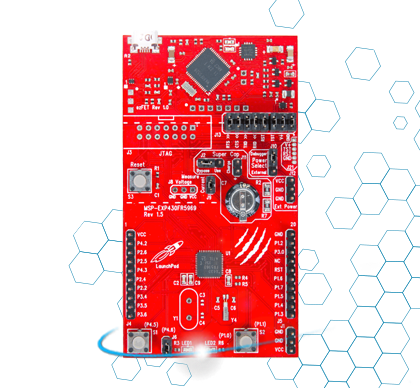 ECE 492 - Winter 2015
[Speaker Notes: Eric]
Group Members
Mike Pappas
Sensor connections to MCU and NFC
Nigel Himmelreich
NFC connection to DE0 and Bluetooth
Eric Anderson
Bluetooth-Android communication, data logging and sensor display application
[Speaker Notes: Everyone reads their own]
Functionality
Inspired by a disposable ‘Smart Bandage’
Transmits real time sensor data over NFC
Inductively powered via NFC
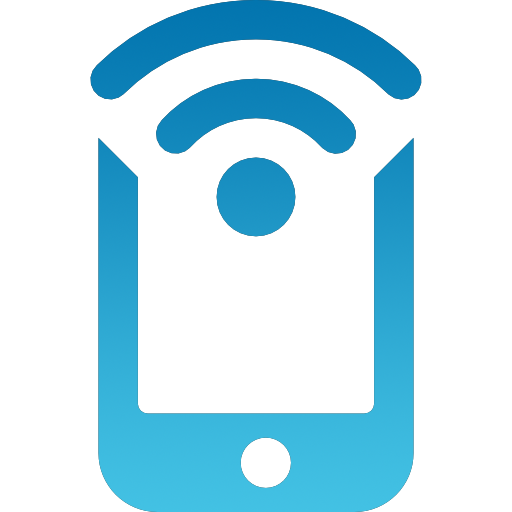 Transfers NFC data to Bluetooth for constant monitoring via DE0
Data logging/display on Android
[Speaker Notes: Eric]
Design - Hardware
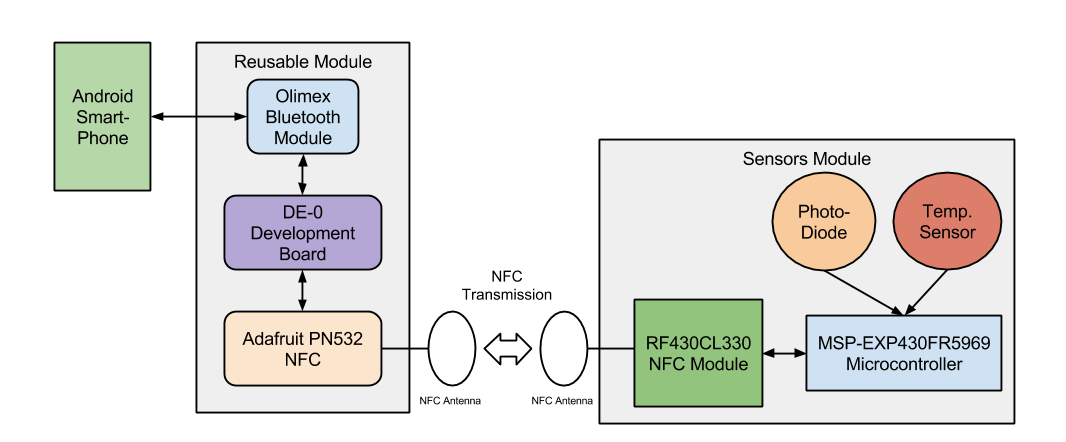 [Speaker Notes: Nigel]
Design - Sensor Connections
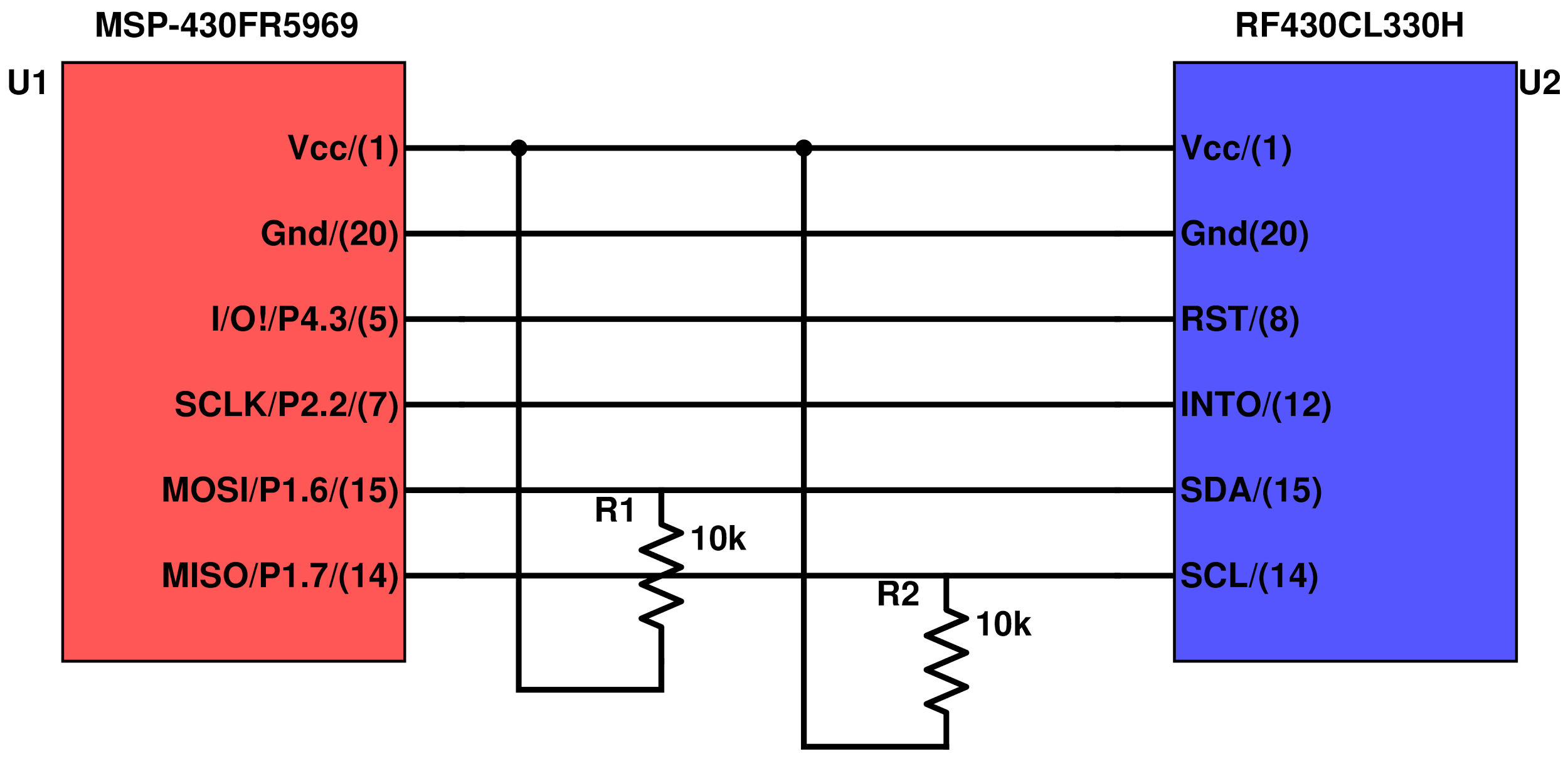 As of Feb 8, 2015
[Speaker Notes: Mike]
Design - Software
MCU
Gather sensor data
Package into NDEF (NFC data format) and send
DE0
Read from NFC and log
Send data over Bluetooth
Smartphone
Read current sensor data
Display current and past data graphically
[Speaker Notes: Eric]
Design - Sensor Software Flow Diagram
Induction power does not allow for idling
Power on -> Initialize -> Perform Read -> Power Off (lose power)
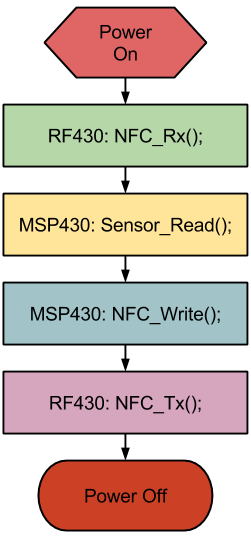 [Speaker Notes: Mike]
Design - Challenges
Induction power - difficult to operate on 100μA. 
Challenging antenna implementation (≃1mm x 1.8mm Schottky diodes with < 0.4V forward voltage)
NFC to DE0 communication - minimal resources available
[Speaker Notes: Nigel]
Design - Calculations
Antenna Design
 
where
a = (ri + ro)/2 
b = ro – ri 
ri = Inner radius of the spiral 
ro = Outer radius of the spiral
N = number of turns
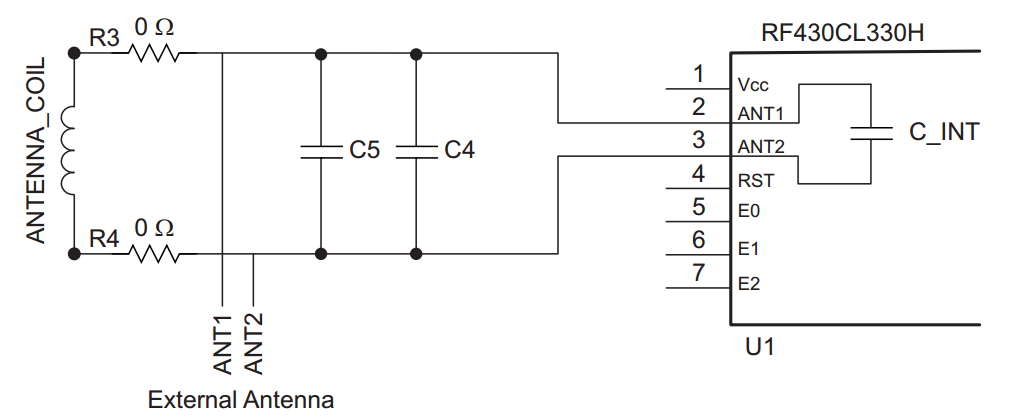 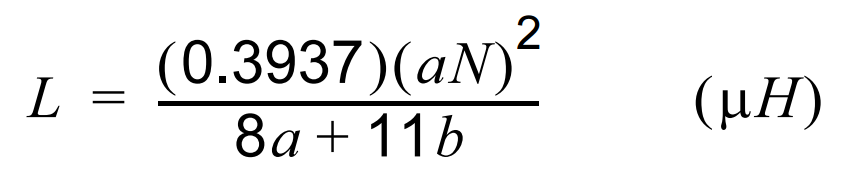 [Speaker Notes: Mike]
Design - Components
Thermal sensor and light diode
TI MSP430FR5969 MCU
TI RF430CL330H NFC Module
PN532 NFC Shield
DE0 Nano
MOD-BT Bluetooth Module
Android Device
[Speaker Notes: Eric]
Code Example - RF430 Read
unsigned int Read_Register(unsigned int reg_addr)
{
	TxAddr[0] = reg_addr >> 8; 		// MSB of address
	TxAddr[1] = reg_addr & 0xFF; 		// LSB of address

	UCB0CTLW1 = UCASTP_1;		// USCI Automatic stop condition
	UCB0TBCNT = 0x0002;		// UFCI Byte Counter threshold
	UCB0CTL1  &= ~UCSWRST;		// Software reset
	UCB0CTL1 |= UCTXSTT + UCTR;		// Start i2c write operation
	while(!(UCB0IFG & UCTXIFG0));		// Wait for TX
		UCB0TXBUF = TxAddr[0];	// Assign Buffer To MSB of  Address
	while(!(UCB0IFG & UCTXIFG0));         		// Wait for TX
		UCB0TXBUF = TxAddr[1];  	// Assign Buffer to LSB of Address
	while(!(UCB0IFG & UCBCNTIFG));  		// Wait for biyte counter of interupt
		UCB0CTL1 &= ~UCTR; 	// I2C read operation
	UCB0CTL1 |= UCTXSTT; 		// Repeated start
	while(!(UCB0IFG & UCRXIFG0));      		// Wait for RX
		RxData[0] = UCB0RXBUF; 	// Assign MSB
	UCB0CTLW0 |= UCTXSTP; 		// Send stop after next RX
	while(!(UCB0IFG & UCRXIFG0));  		// Wait for RX
		RxData[1] = UCB0RXBUF; 	// Assign LSB
	while (!(UCB0IFG & UCSTPIFG));  		// Ensure stop condition got sent
		UCB0CTL1  |= UCSWRST;   	// Software Reset

	return RxData[1] << 8 | RxData[0];
}
[Speaker Notes: Mike]
Test Plans
Unit Testing
Test sensor data being read to MCU
Test NFC data is being sent from MCU to DE0
Test Bluetooth data from DE0 to smartphone
Verify logging ability of DE0 and smartphone
Test smartphone app and functionality
Integration Testing
Test overval data from sensors to smartphone
Verify correct data logged
[Speaker Notes: Nigel]
Optional features
Inductively power the NFC, MCU, & sensors via power from the NFC antenna when communicating with the receiving board
Add additional sensors
Join the NFC, MCU, & sensors all on one single circuit board with integrated antenna
[Speaker Notes: Eric]